HEALTH
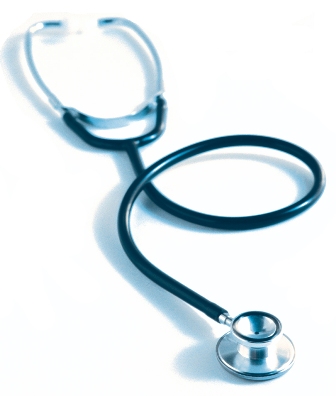 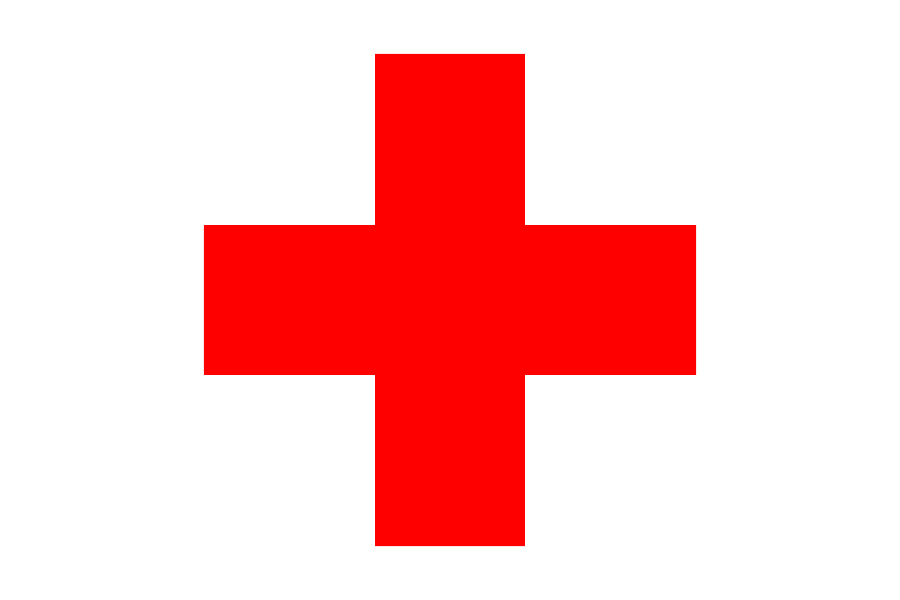 World Health Organization: 

„Health is a state of complete physical, mental, and social well-being and not merely the absence of disease"
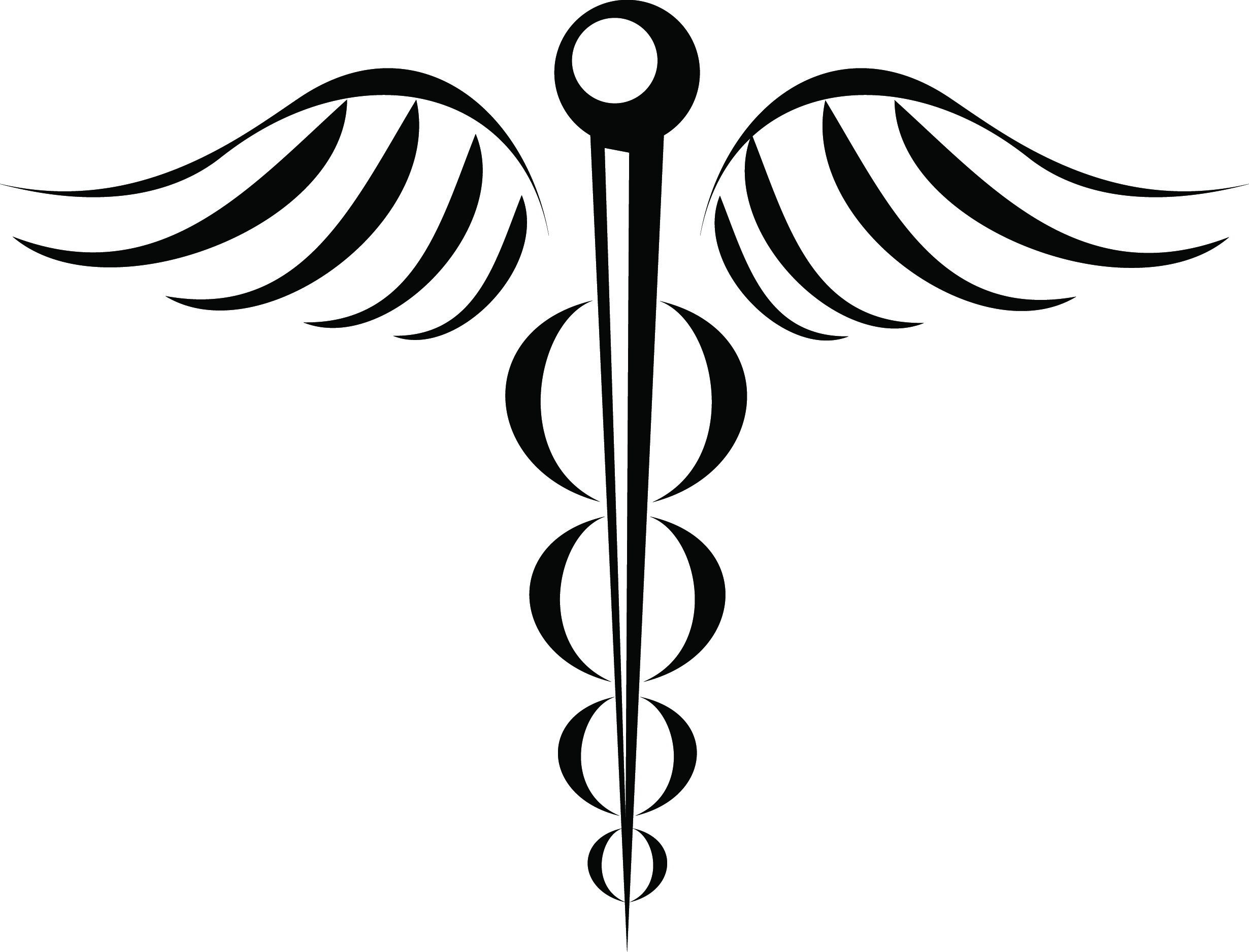 What to do to keep yourself healthy?
We should:
practise, do some sports
eat healthy
avoid fat and junk food from fast-foods, eat more fruit and vegetables, eat regularly
sleep sufficiently
eight to nine hours of sleep for adult
be in the fresh air
avoid stress, cigarettes, drugs and so on
Vaccine - an antigenic preparation used to establish immunity to a disease
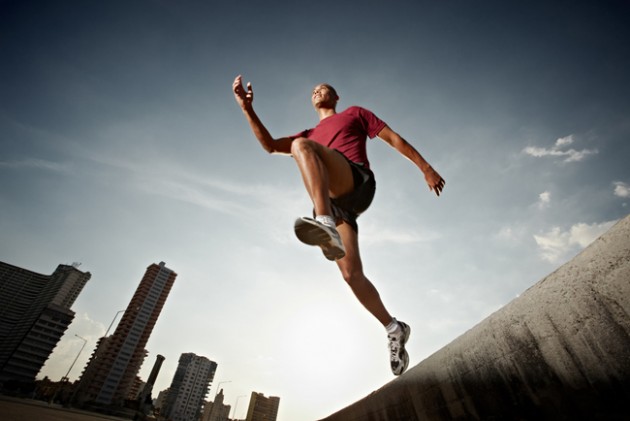 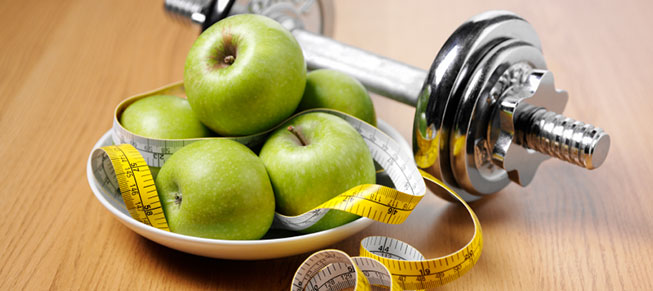 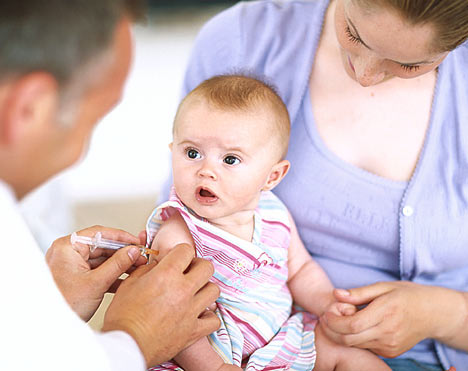 Disease
Medical condition is an abnormality of the body or mind that causes pain and discomfort, dysfunction or distress to the person
Common illnesses - flu, cold, headache, toothache or tonsillitis 
Symptoms - temperature, stuffy nose, scratchy throat, perspiration or pains
Serious diseases - migraines, leukaemia, AIDS, heart attacks, cancer
Others: Sneezing, diabetes or stroke
			→ visit our doctor
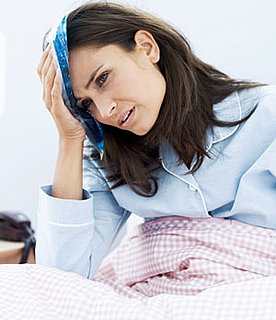 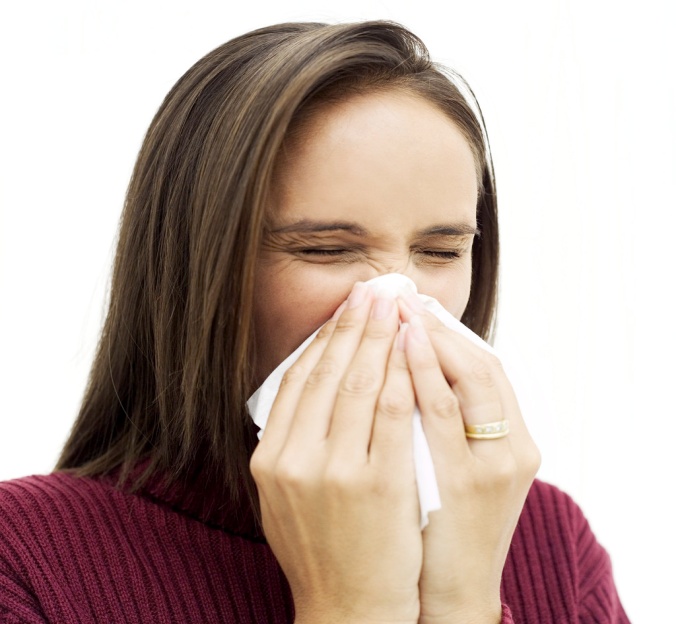 At a doctor
A general practitioner, a dentist, a psychiatrist, a cardiologist, a neurologist, a surgeon
Things a doctor does:
examines the body
takes your temperature
looks into your throat or ears
listens to your heart
checks your lungs and listens to you breath
checks your blood pressure and pulse
prescribes a medicine
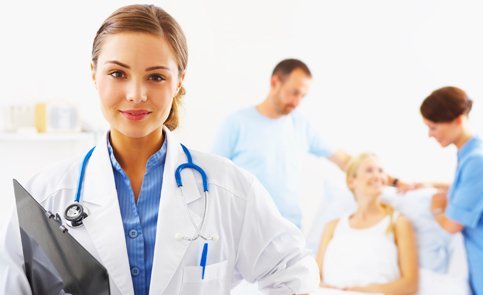 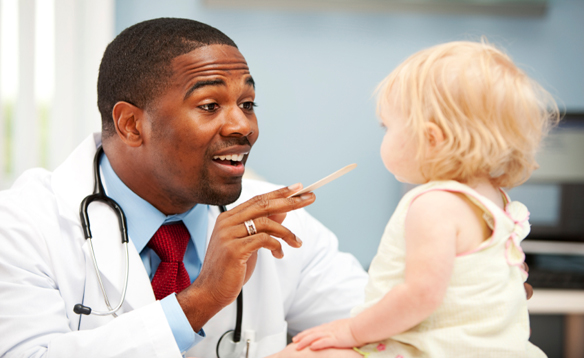 Injury
Lots of injuries happen at home, in car crashes and dangerous sports. 
Injured person might be taken to hospital by an ambulance or by a special helicopter
Operations:
Out-patient operations are for small easy things, and mean you do not stay overnight in the hospital. 
In-patient operations are for more serious problems and mean you will be staying in the hospital for at least a couple of days.
Departments – surgery, dental department, eye department, dermatology department, ear and throat department (ORL) and maternity hospital.
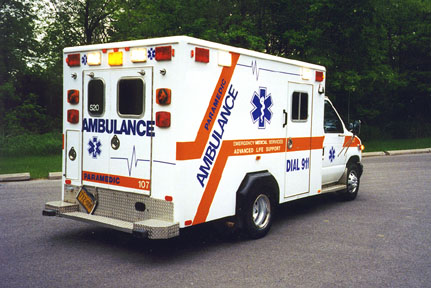 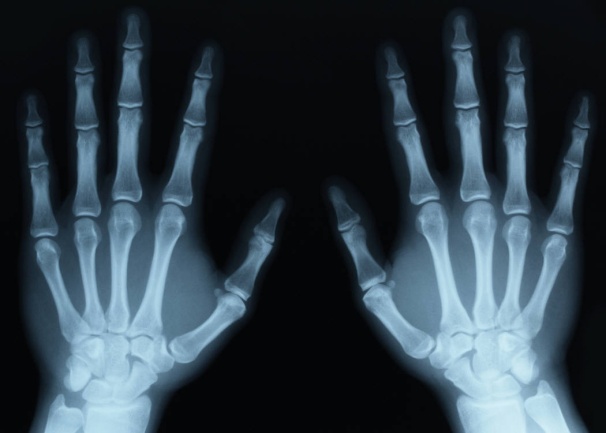 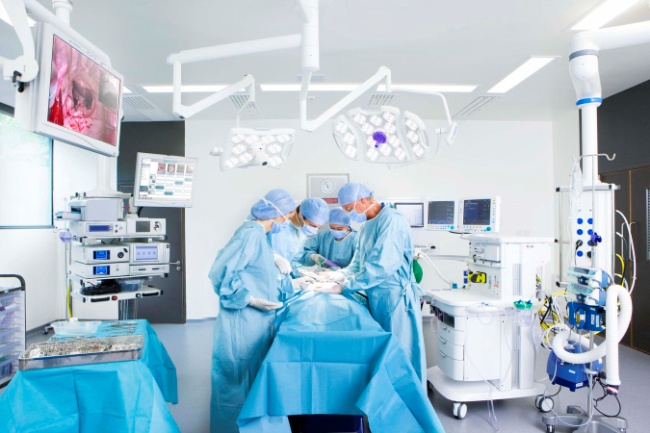 Allergy
We can be allergic to animals, dust, sun, flowers and trees in bloom.
Symptoms - skin rash, red eyes, we sneeze and cough
Allergic people must take pills or be vaccinated
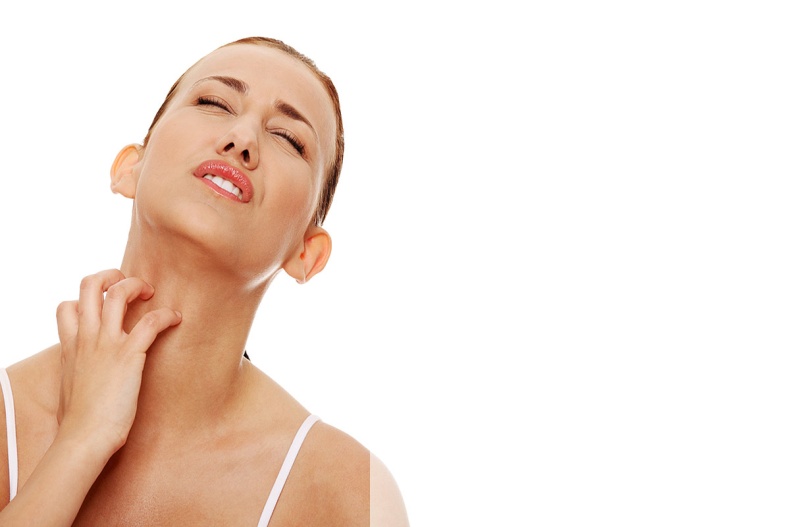 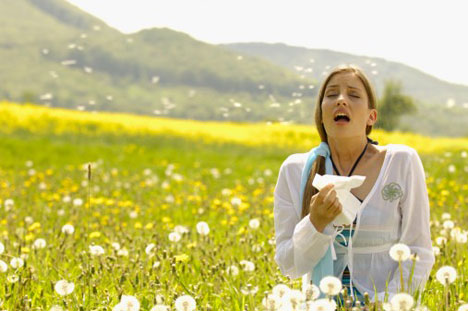 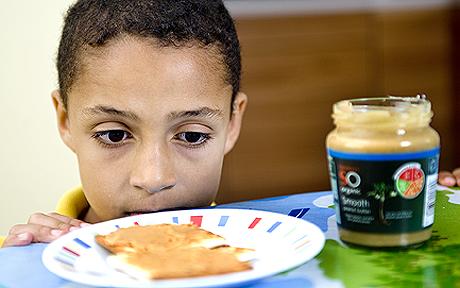 Medical care
The Czech Republic
Public health service is not as free of charge
We have to pay a small charge, for prescriptions, stay in hospitals and medicines
The United Kingdom
NHS (National Health Service) which provides cheap or free treatment for everybody. 
You can use the private doctor or private hospital but you have to pay. 
The USA 
Expensive
If one is poor, the government will pay the doctor for treatment
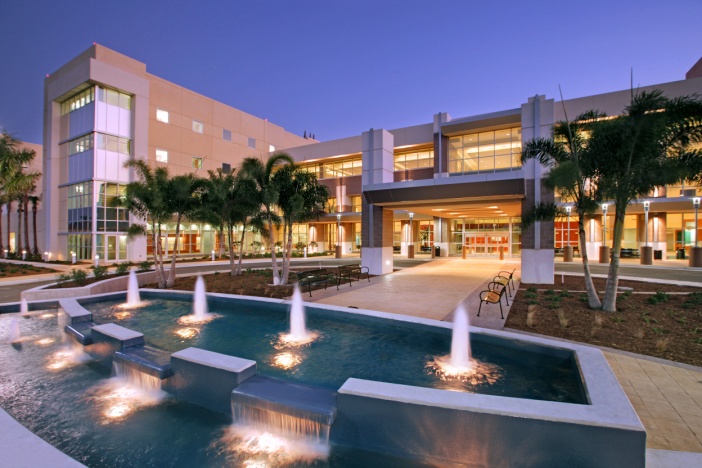 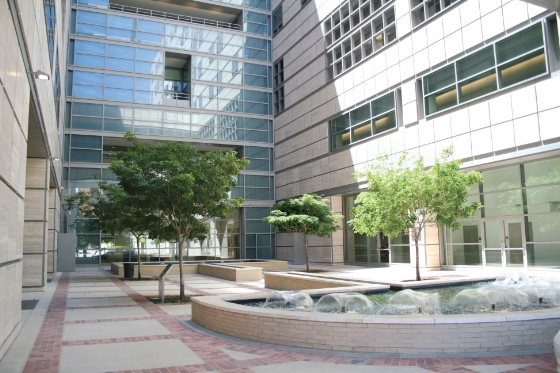 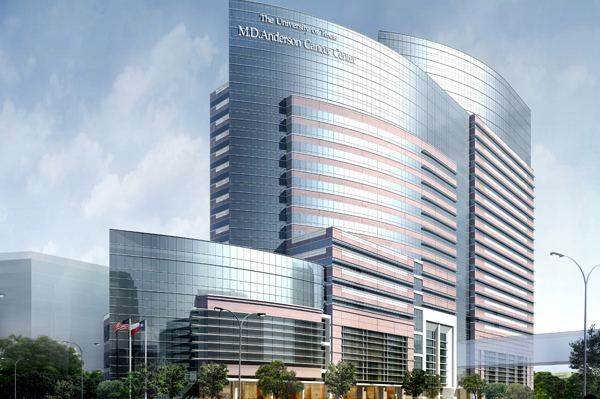 Questions:
1) When do you need to go to visit the dentist?

2) What happens when you break a bone?

3) What are some medical specialists?

4) What are some common diseases? 

5) What would you do if someone had a stomachache?
Written by:
Michal Singer
6.XB

Information sources:
www.bridge-online.cz
www.helpforenglish.cz